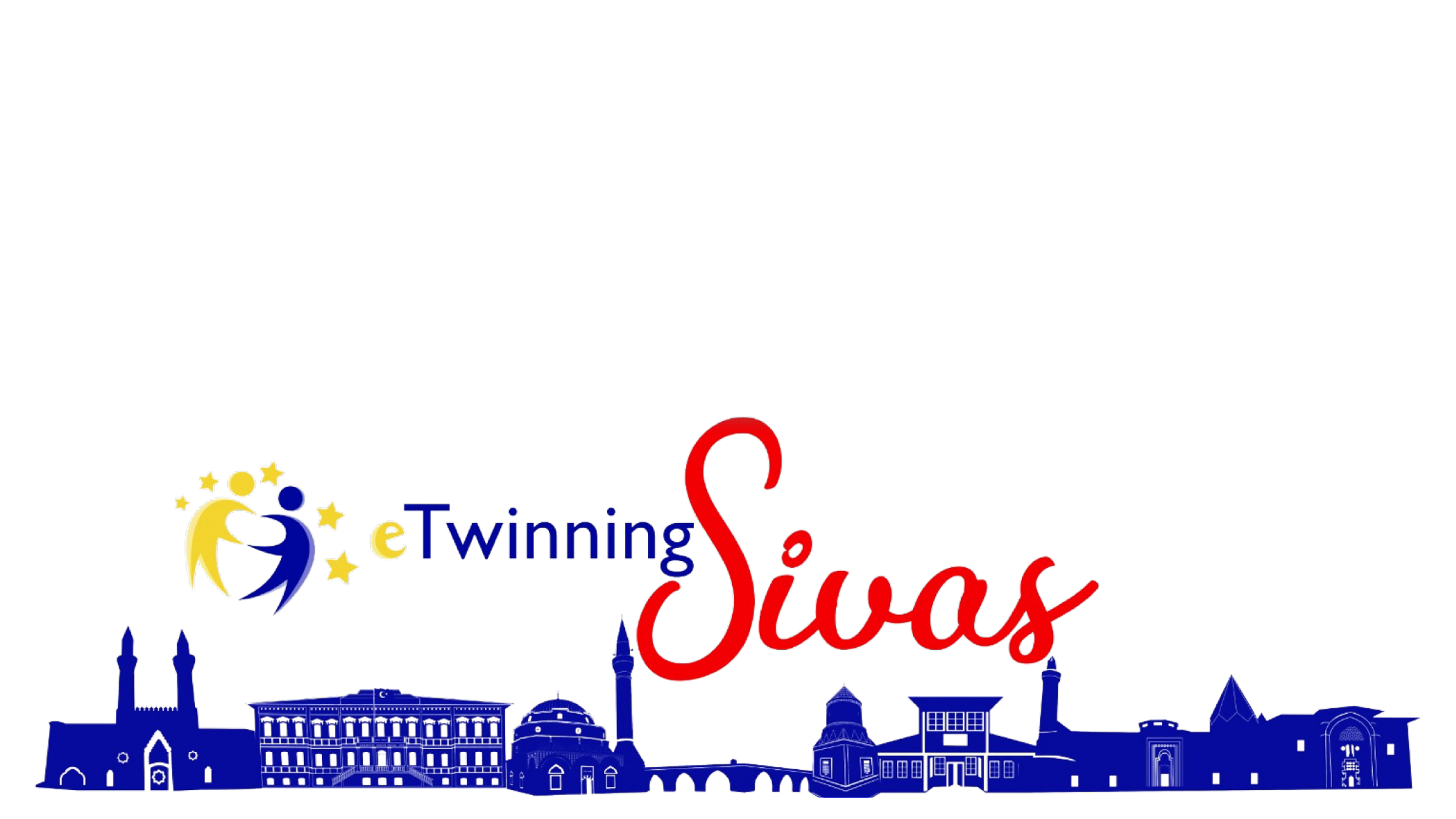 PROJE PAYLAŞIM SERİSİ 2
Proje Adı:KALEMİMİZDEN DÖKÜLEN ÖYKÜLER
Kısa Açıklama: FABL KİTABI OLUŞTURMAK(İNGİLİZCE ÇEVİRİSİDE YAPILACAK.
Yaş Grubu:10-14 YAŞ
Katılabilecek Branşlar: TÜRKÇE,İNGİLİZCE
GÖRSEL SANATLAR,MÜZİK
Proje Hedefleri:
Çocuklara değer kazandırma öğretmen tarafından doğrudan yapılmamalıdır. Çocuklara değer kazandırmak doğal ortamında, çocuğun bizzat kendi düşünceleriyle doğruya ulaşmasıyla olmalıdır. Bu şekilde yapılan değer kazandırma eğitimi amacına ulaşmada daha başarılı olacaktır. Çocuklara karakter eğitiminin doğal ortamlarda verilebileceğini söylemektedir. Bu da en iyi edebi eserlerle olmaktadır. Edebi eserler içerisinde karakter eğitiminde çocuklar için uygun türler ise masal ve fabllardır.
 Fabl ve masalların sınıf ortamında içeriğinin tartışma ve yansıtmacı bir biçimde ele alınması öğrencilerde karakter gelişimi desteklemektedir.
İrdeleyen, eleştiren, alay eden, doğru yolu ima eden yaklaşımları ile fabl türünün kendine özgü bir yapısı vardır. Çocukların hayvanlara karşı duydukları ilgi, kitapları onlar açısından daha cazip hâle getirmektedir. Kitapta verilen mesajı anlamasa bile, hayvanlar vasıtası ile hikâyeye duyduğu ilgi, onda kitap okuma alışkanlığının kazanmasına yardım etmektedir.
Fabl türünün sonunda yazar tarafından söylenilen özdeyiş ya da atasözü, çocukta dil bilincinin uyanmasına katkıda bulunmaktadır
Fabların çocuklara hayvanları tanıtma ve sevdirme faydalarının yanın da, onların özveri, yardımseverlik, iyi insan olma, başkalarına saygı sevgi besleme, sadakat, iyilik, tatlı dil, güleryüz vs. kazanımları elde etmelerine yardımcı olur
TÜRKÇE ÖĞRETİMİNDE ÇOK UYARANLI BİR ÖĞRENME ORTAMI OLUŞTURMAK İÇİN FABL DAN YARARLANMAK.
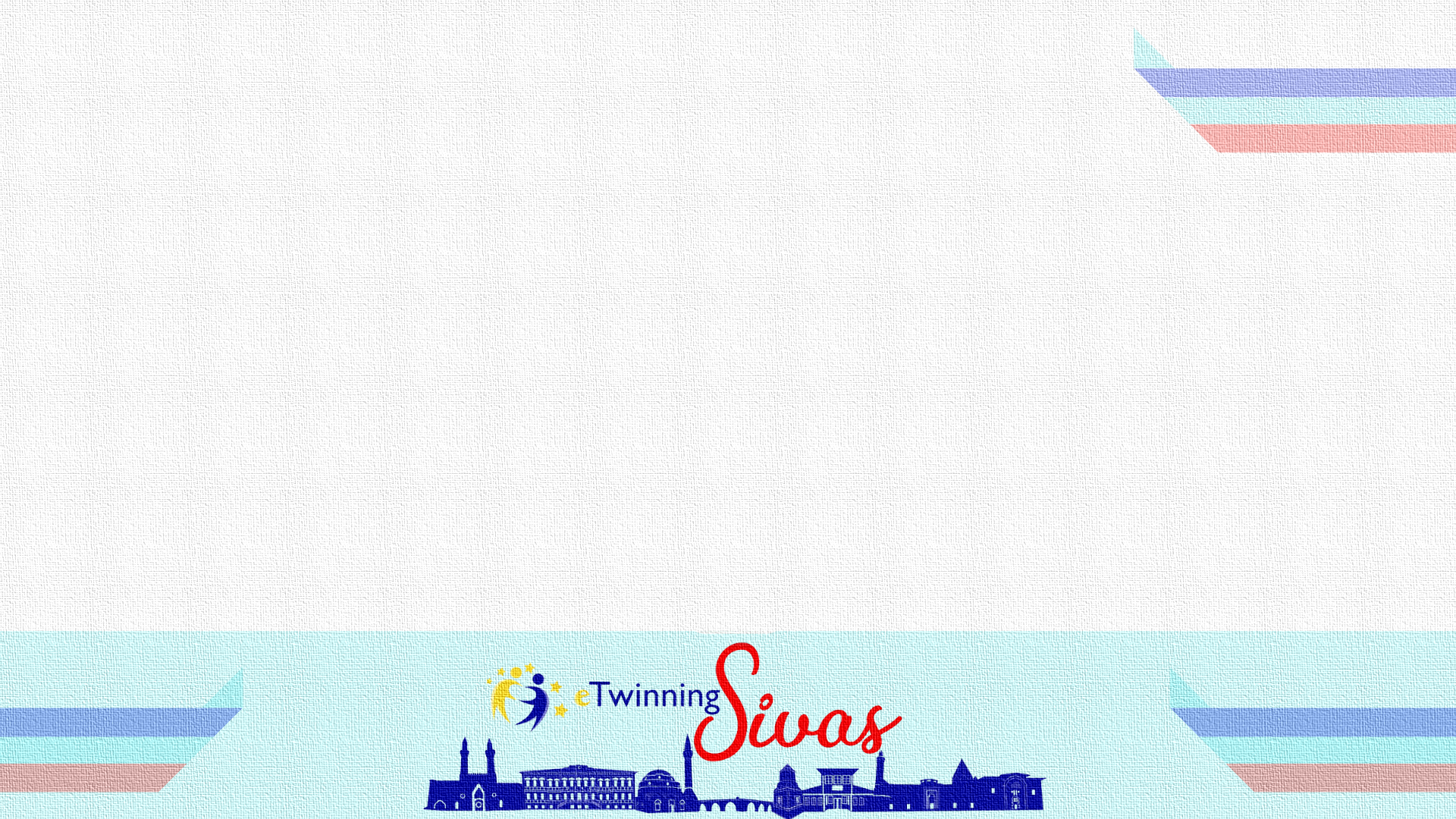 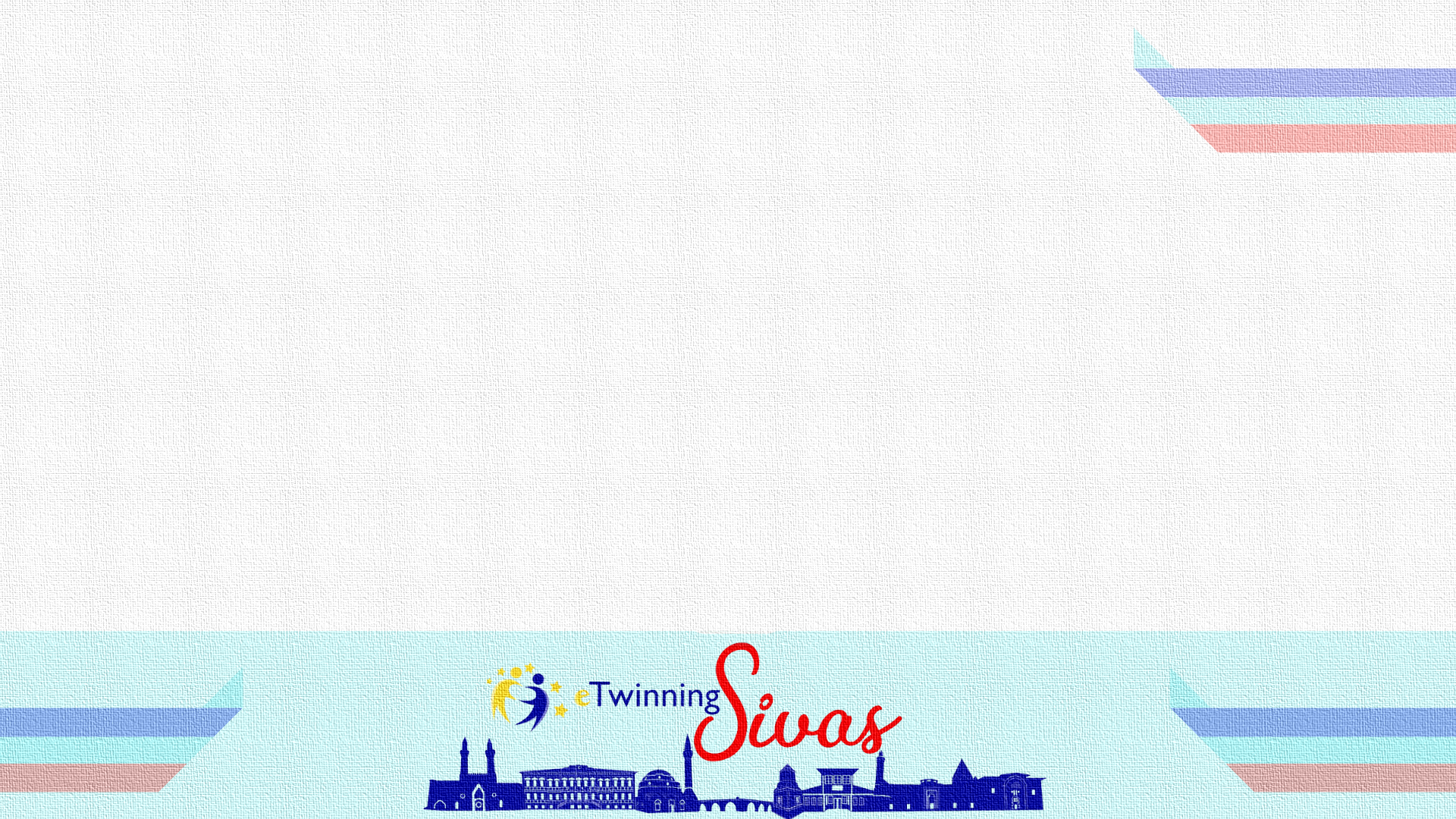 Beklenen Sonuçlar:
İnsanları temsil eden hayvanlar üzerinden eleştirel bir bakış açısıyla bir takım toplumsal ve evrensel değerlere ulaşılması amaçlanmaktadır .
 Dilin öğrenilmesi ve geliştirilmesinde sağlamak.
 Hayal güçlerini kullanarak hikayeler oluşturmalarını sağlayarak  kendini ifade etme, analitik ve yaratıcı düşünme konusunda yetkin olmalarına destek olmak. 
Oluşturulan kitabın ingilizce çevirisini yaparken  hem ingilizcelerini hem de ingilizceye karşı olumlu tutum geliştirmelerini sağlamak
Hikayeleri resimlendirirken görsel sanatlar konusundaki yeteneklerini geliştirmeleri ve ilgilerini farketmeleri
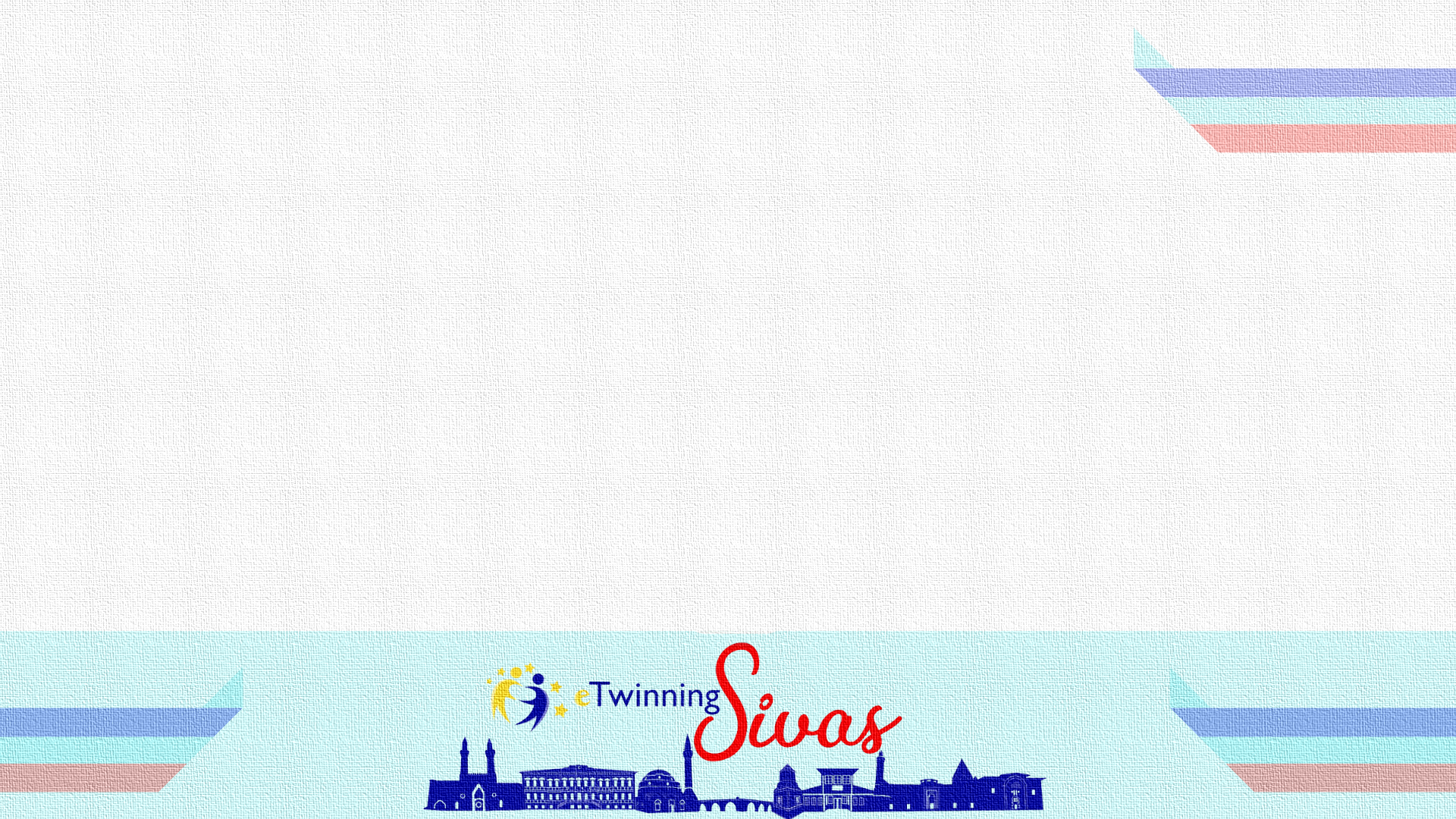 Çalışma Takvimi ve Planlanan Etkinlikler:
14-26 Mart/ 1.etkinlik 
Fablda işlenecek temaların belirlenmesi ve hikayeleştirilmesi 
28-6 MART /2.etkinlik
Hikayelerin resmedilmesi
7-18 NİSAN /3.etkinlik 
Fabl kitabının ingilizce tercümesi
19-30 NİSAN/ 4. EtkinlikHikayelerin drama ile canlandırılıp fabl kitabının tiyatro şeklinde sergilenmesi
9-20 MAYIS/ FİNAL ÜRÜNÜ